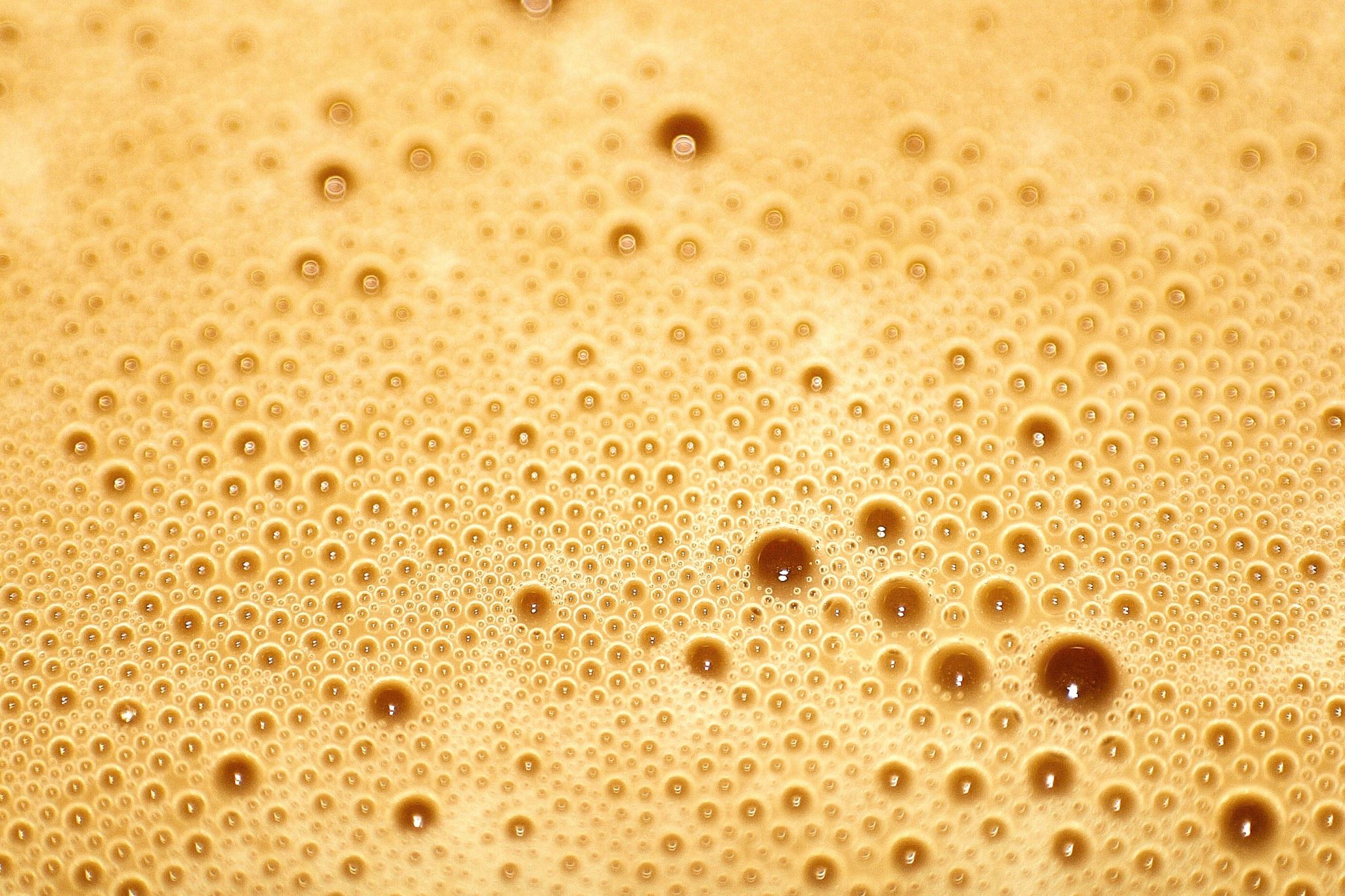 Kvasné procesy
Kateřina Klimešová
Kvašení:  Historie
[Speaker Notes: 10 000 př. n. l.: neolit, severní Afrika – vhodné klimatické podmínky pro fermentaci mléka velbloudů, ovcí, koz – „samovolná“ fermentace, výsledek připomínající dnešní jogurt, později i sýr
7000 př. n. l.: neolit, Čína, analýza keramických výrobků – fermentování rýže, medu, ovoce – výroba alkoholických nápojů
500 př. n. l.: používání fermentovaných sójových výrobků k léčbě různých poranění (ale procesu nerozuměly)
1856: živé organismy způsobují kvašení, vynalezl tepelnou sterilizaci, která brání kvašení (pasterizace)
20. století: mikroorganismy prospívají zdraví našeho trávicího traktu
Nyní: mikroorganismy zajišťují syntézu různých potřebných molekul (proteins, peptides, lipids, complex carbohydrates, secondary metabolites like penicillins and macrolides etc). Tyto molekuly jsou dále využívány farmaceutickým průmyslem.]
Kvašení (fermentace)
[Speaker Notes: Při anaerobní fermentaci je v porovnání s aerobním odbouráváním velice plýtváno glukosou – při anaerobním odbourávání glukosy se získají jen dvě molekuly ATP na jednu molekulu glukosy, v porovnání s aerobním odbouráváním, kdy vzniká z jedné molekuly glukózy 36 molekul ATP, je anaerobní způsob vzniku energie 18× méně účinný. Tímto se vysvětluje Pasteurovo pozorování (tzv. Pasteurův efekt), při kterém kvasinky za anaerobních podmínek spotřebovávají daleko více glukosy v porovnání s úbytkem za aerobních podmínek.]
Kvašení (fermentace)
[Speaker Notes: Cukerné kyseliny:  karboxylové kyseliny odvozené od monosacharidů oxidací původní aldehydové nebo alkoholové skupiny na karboxylPolyalkoholy: alkoholy obsahující více než 2 hydroxylové skupiny, které vznikají redukcí karbonylových skupin monosacharidů]
Ethanolové kvašení
Ethanolové kvašení – využití
[Speaker Notes: Bioethanol: z biomasy, biopalivo, z rostlin s vysokým obsahem škrobu, potenciální náhrada benzínuLisované droždí pak není nic jiného než čistá kultura lihovarských kvasinek, tedy mikroorganizmu, který byl zvláště vyšlechtěn na vysokou výkonnost produkce ethanolu]
Výroba alkoholických nápojů
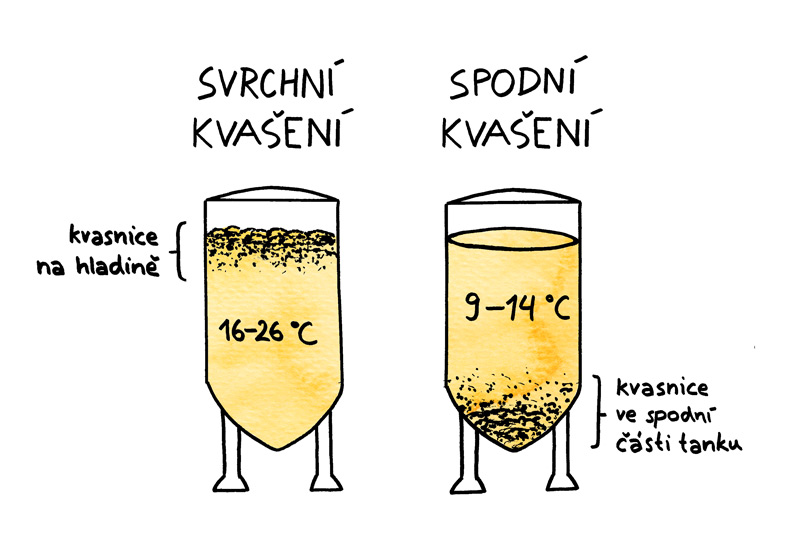 Zejména Saccharomyces cerevisiae (kvasinka pivní) = „kvasnice“
Různé druhy kvašení
svrchní
spodní
Kvašením může vzniknout max. cca 15–20% alkohol
nápoje s vyšším obsahem alkoholu: destilace / přídavek čistého EtOH
[Speaker Notes: Svrchní kvašení: kvasnice produkují množství aromatických látek a v průběhu kvašení vyplavávají na hladinu kvasícího piva. Z hladiny kádí jsou kvasnice sesbírány a zkvašená mladina se posléze uloží do sudů či tanků. Při sklepní teplotě dozraje za pár týdnů.Spodní kvašení piva: Ke kvašení jsou využívány kvasinky Saccharomyces cerevisiae subsp. Uvarum. Spodně kvašená piva jsou piva typu ležák či bock.
max. cca 15–20% alkohol (cca vnitrobuněčná koncentrace ethanolu – zastavení kvašení = chemická rovnováha)
Stoupne-li koncentrace alkoholu nad přípustnou mez, mohou se v roztoku namnožit bakterie, které přeměňují meziprodukt fermentace, acetaldehyd, na kyselinu octovou, a místo alkoholu dostaneme vysoceprocentní ocet.Ethanol je navíc pro kvasinky velice toxický, takže pokud by se zabránilo rozmnožení bakterií, kvasinky by se nakonec otrávily ethanolem.
Alkoholické nápoje vznikající kvašením a mající obsah alkoholu třeba i 30 % vznikají přirozenou cestou také, ale do asi jen 14 % obsahu alkoholu, následně se koncentrace ethanolu zvýší nadstavením alkoholu na požadovanou koncentraci například konzumním, tedy potravinářským lihem.]
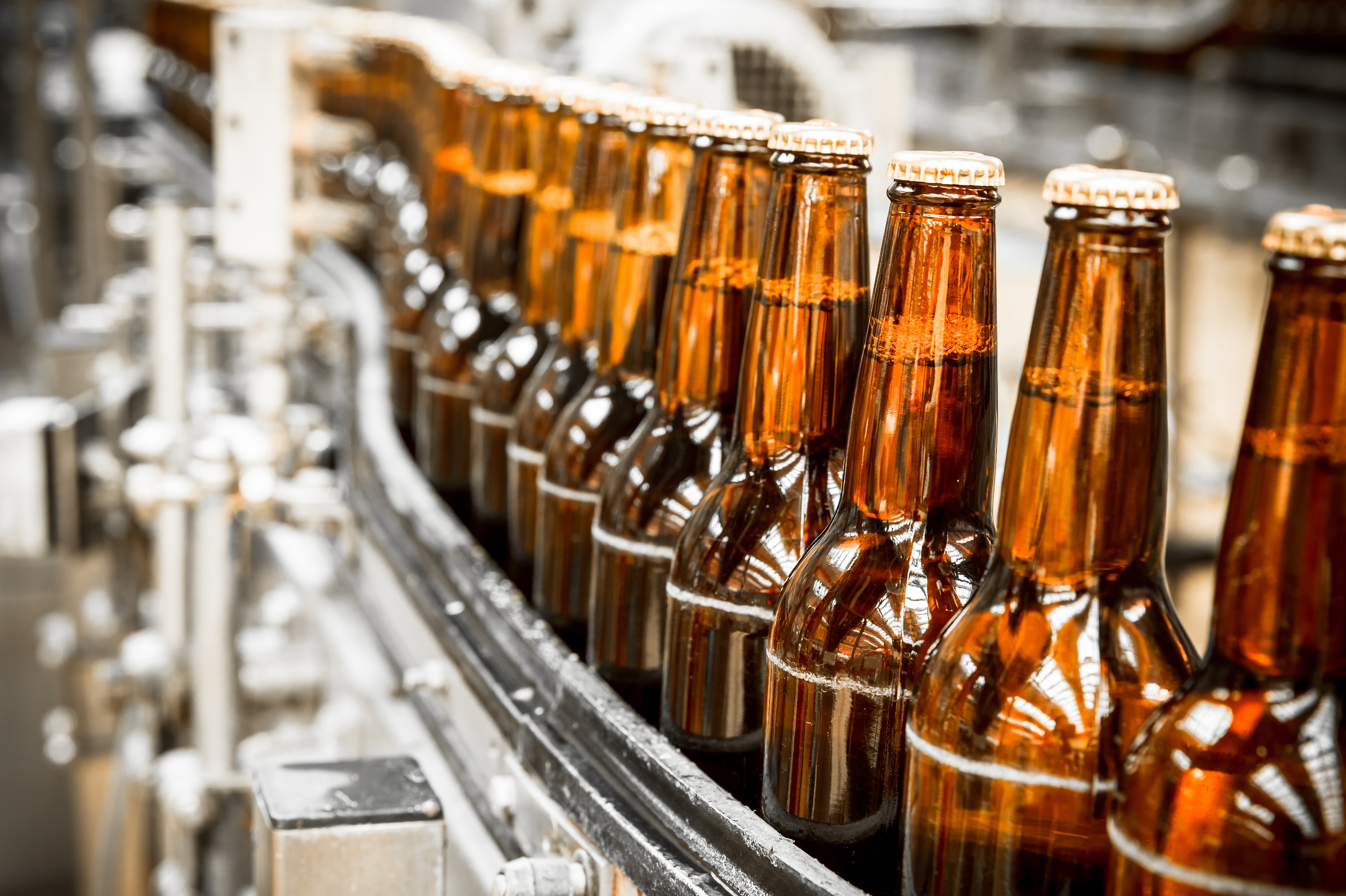 Kvašení piva
Slad (zdroj sacharidů)
Kvašení 7–14 dní, 8–11°C
Maltóza je zkvašena na EtOH a CO2
Zrání piva (20–60 dnů)
dokvašování
chemické reakce s vlivem na chuť
[Speaker Notes: Slad (obilná zrna) se naklíčí
Dozrávání probíhá v uzavřených tancích při tlaku 0,5-1,0 bar. a teplotě do 2 °C. Výčepní piva leží přibližně 20 dnů, ležáky až 60 dnů.]
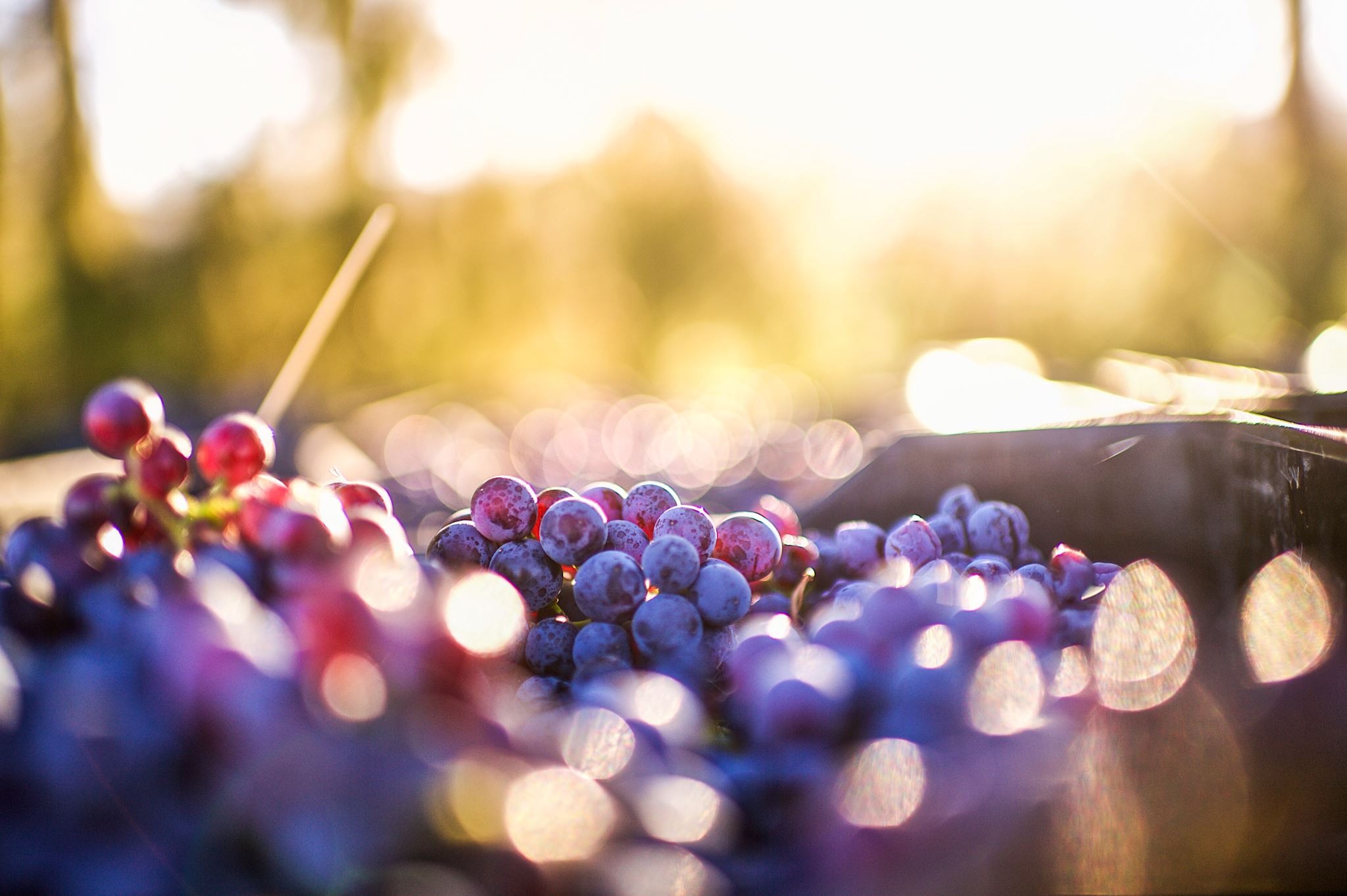 Kvašení vinného moštu
Kvašený nápoj z vinného moštu
Kvašení sacharóza  EtOH + CO2
Saccharomyces cerevisiae
Podle cukernatosti hroznů zůstane část cukru nezkvašena – dělení vín na suchá až sladká
Šumivá vína – druhotné kvašení - CO2 se nenechá unikat (v láhvi nebo tanku)
Perlivá vína – sycená CO2 (bez druhotného kvašení)
[Speaker Notes: Důležitý je taky výběr kvasinek. Vinař může použít přírodní, které jsou přirozeně na hroznech, nebo umělé, které mohou změnit charakter vína.]
Zdroje
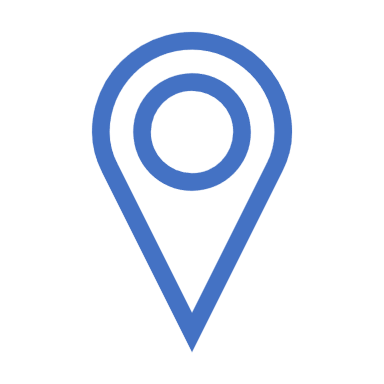 https://www.mr-sladek.cz/rady/32-svrchni-spodni-kvaseni
https://www.pivecka.eu/brand-pivecka/
https://vesmir.cz/cz/casopis/archiv-casopisu/1998/cislo-9/proc-kyne-testo.html
https://paleniceuhonice.cz/blog/alkoholove-kvaseni-fermentace.html
https://www.susupport.com/knowledge/fermentation/history-fermentation-journey-from-brewing-advanced-therapies
https://www.susupport.com/knowledge/fermentation/microbial-fermentation-simply-explained#3%20forms%20of%20microbial%20fermentation